Химия
10-сынып
Радиоактивтілік  2-бөлім
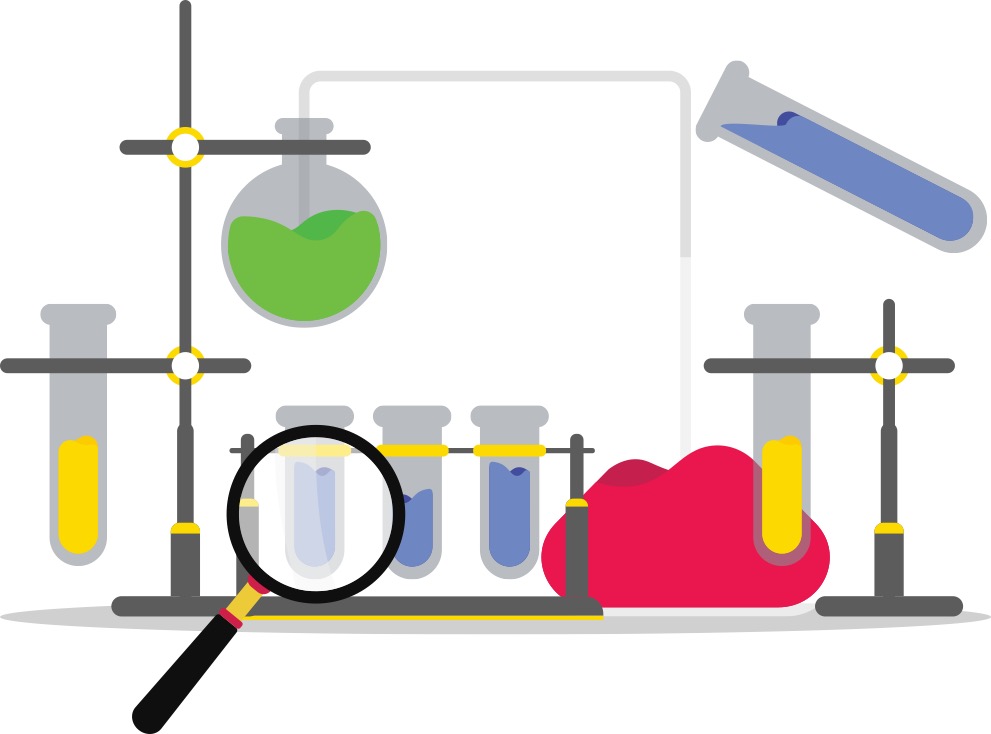 Мұғалім:
Әбеу Нұргелді
Сабақ мақсаты:
Ядролық ыдырау немесе ығысу ережелері; 
Ядролық  реакциялар теңдеулерін құрастыру.
Химиялық реакция нәтижесінде бастапқы заттар жаңа заттарға айналады, бірақ атомдар өзгермейді. Ал ядролық реакциялар нәтижесінде бір химилық элементтің атомдары басқа химиялық элемент атомдарына айналады.
Ядролық реакция дегеніміз – атом ядросының элементар бөлшектермен әрекеттесуі нәтижесінде атом ядросының құрамы мен құрылымы өзгеріп, екіншілік элементар бөлшектер түзіле жүретін реакция.
Ядролық ыдырау немесе ығысу ережелері
Ядролық ыдырау немесе ығысу ережелері
Ядролық ыдырау немесе ығысу ережелері
Ядролық ыдырау немесе ығысу ережелері
Ядролық ыдырау немесе ығысу ережелері
Электронды тартып алу (К-тартып алу). 
Ядроның өз электронын қосып алуы, яғни ядроға жақын К-деңгейден электрон қосып алады. Нәтижесінде ядро заряды 1 бірлікке кемиді, ал массалық саны өзгермейді және рентген саулесі түзіледі.
Ядролық реакциялардың теңдеулерін құрастыру
1-есеп. 
Ядролық реакияның теңдеуін аяқта, бос орындарға тиісті бөлшектерді жаз.
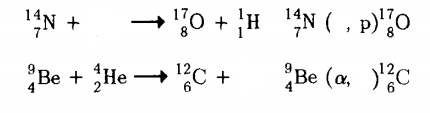 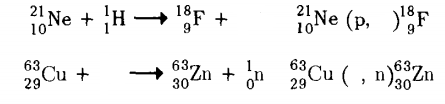 Ядролық реакциялардың теңдеулерін құрастыру
1-есеп. 
Ядролық реакияның теңдеуін аяқта, бос орындарға тиісті бөлшектерді жаз.
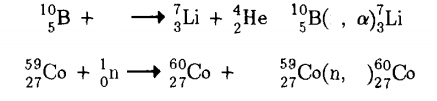 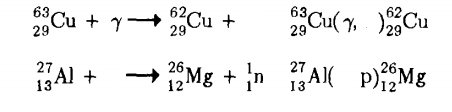 Ядролық реакциялардың теңдеулерін құрастыру
Ядролық реакциялардың теңдеулерін құрастыру
3-есеп. 
Берілген элемент изотопы радиоактивті ыдырауының соңғы өнімі X-ті анықта.
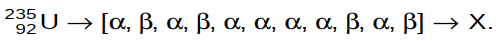 Сабақ аяқталды!
Келесі жүздескенше!
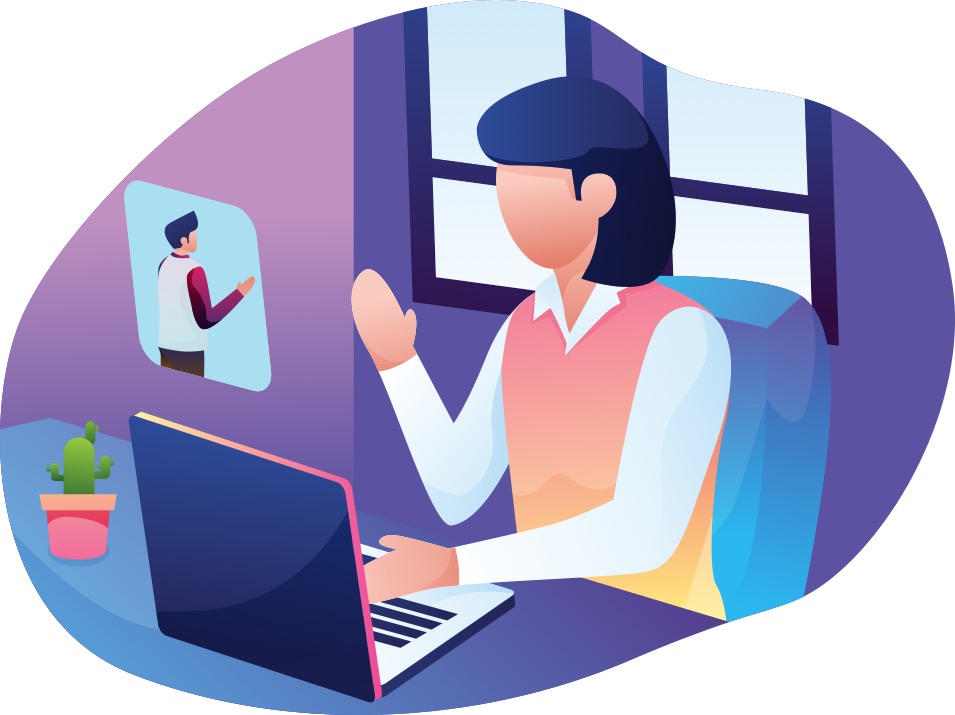